Le système suisse de formation professionnelle
Les jalons dans la perspective de la loi sur la formation professionnelle
Les débuts au 19e siècle
1890 - 1920
Les cantons promulguent deslois réglementant la
formation d’apprentis.
1894
Des «patronats d’apprentissage» sont créés afin d’aider les jeunes à trouver un maître d’apprentissage et un logement convenable.
1798 – 1803
Le Gouvernement de la République helvétique conçoit le plan d‘un
système éducatif national.
1874
Le droit à l‘éducation gratuite et obligatoire pour tous est inscrit dans la Constitution fédérale.
1884
Le Conseil national
et le Conseil des Etats ratifient l’arrêté fédéral concernant la formation professionnelle artisanale et industrielle.
3
La première loi sur la formation professionnelle de 1930
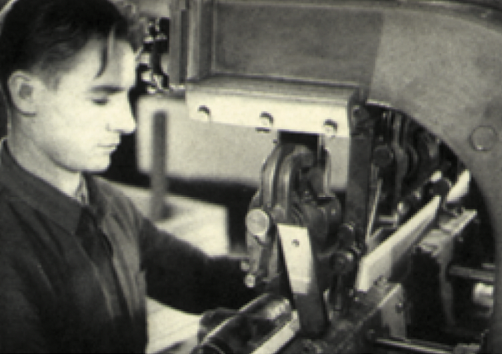 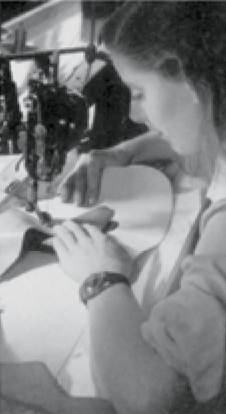 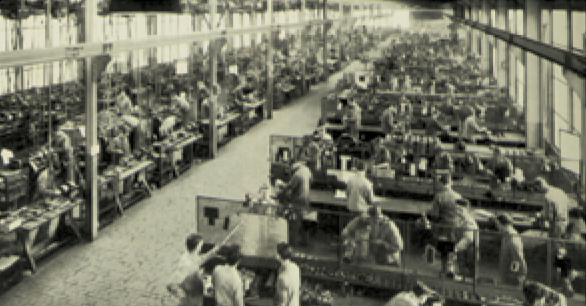 1930
Les Chambres fédérales approuvent la loi fédérale sur la formation professionnelle.
1933
La première loi
fédérale entre en
vigueur.
1911
La Fédération ouvrière suisse présente un projet de loi sur la formation professionnelle.
1918
L’Union suisse des arts et métiers présente un projet de loi sur la formation professionnelle.
1924
L’Office fédéral du
travail publie son
propre projet de loi.
1908
Le peuple suisse approuve l’encouragement de l’artisanat par la Confédération. (art. 34ter de la Constitution
fédérale)
4
La deuxième loi sur la formation professionnelle de 1963
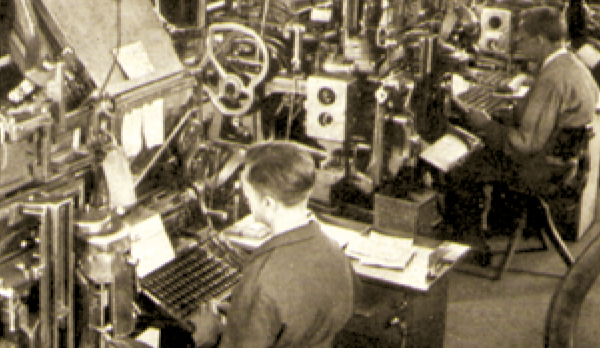 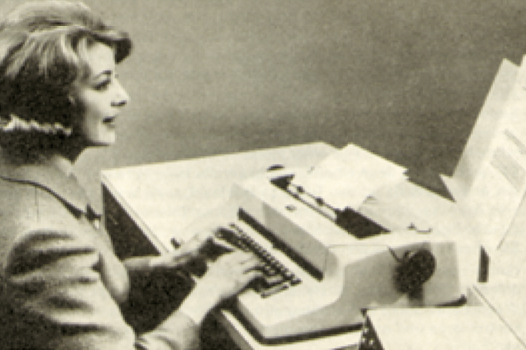 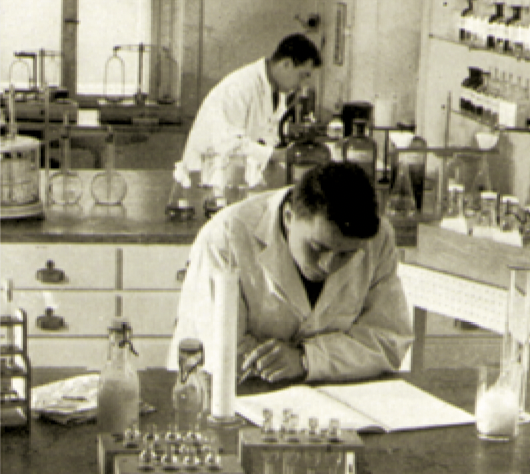 1972 - 1978
Adoption progressive
de plans d’études pour l’enseignement de la culture générale.
1957
La révision de la première loi sur la formation professionnelle
commence.
1963
Les Chambres fédérales approuvent la loi révisée.
1965
La deuxième loi fédérale sur la formation
professionnelle entre en vigueur.
5
La troisième loi sur la formation professionnelle de 1978
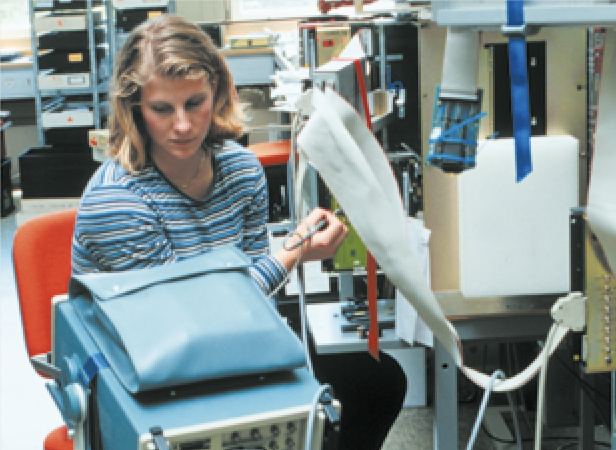 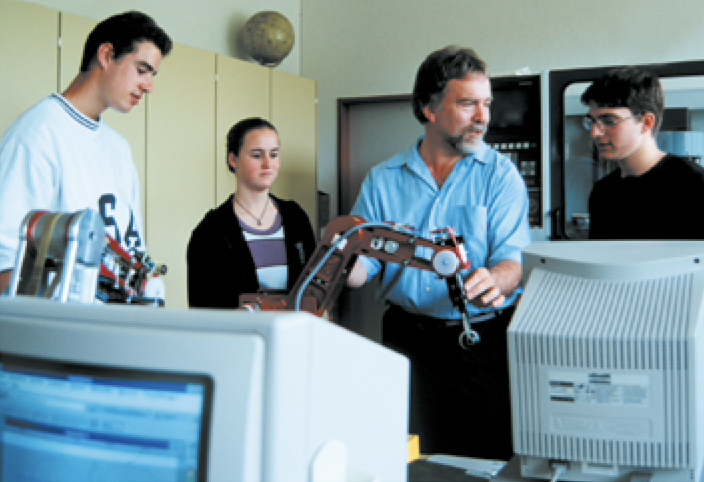 1978
Les Chambres fédérales approuvent la loi sur la
formation professionnelle révisée. Elle consolide les acquis et introduit d’importantes innovations.
1980
La troisième loi fédérale sur la formation professionnelle entre en vigueur.
6
La loi sur la formation professionnelle en vigueur
La quatrième loi sur la formation professionnelle de 2002
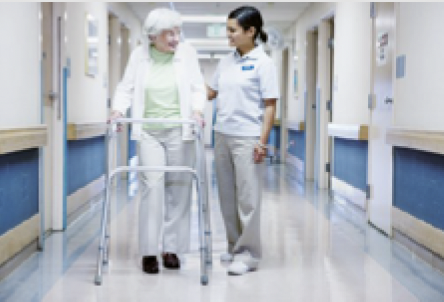 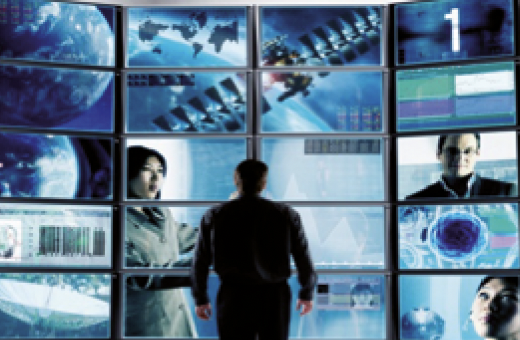 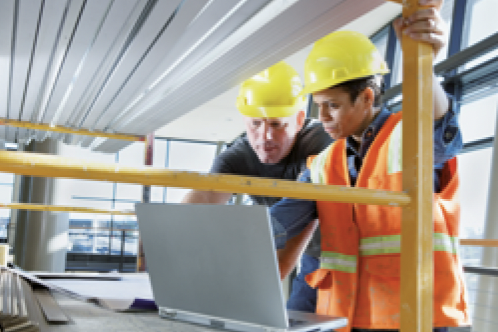 2005
Les premières ordonnances
sur la formation professionnelle
initiale (OrFo)
entrent en vigueur.
2004
La quatrième loi fédérale sur
la formation professionnelle
entre en vigueur.
1997
Le Conseil fédéral publie le rapport sur la formation
professionnelle.
1999
L’article 63 de la Constitution fédérale est adopté en votation
populaire.
2002
Les Chambres
Fédérales adoptent la loi
fédérale révisée.
8
L’intégration de tous les domaines dela formation professionnelle
LFPr
1978
LFPr
1963
LFPr
1930
LFPr
2002
Agriculture et sylviculture

Santé

Social

Arts
Art. 34ter de la Constitution fédérale
Art. 63 de la Constitution fédérale
Industrie, arts et métiers, commerce, agriculture et service de maison
9
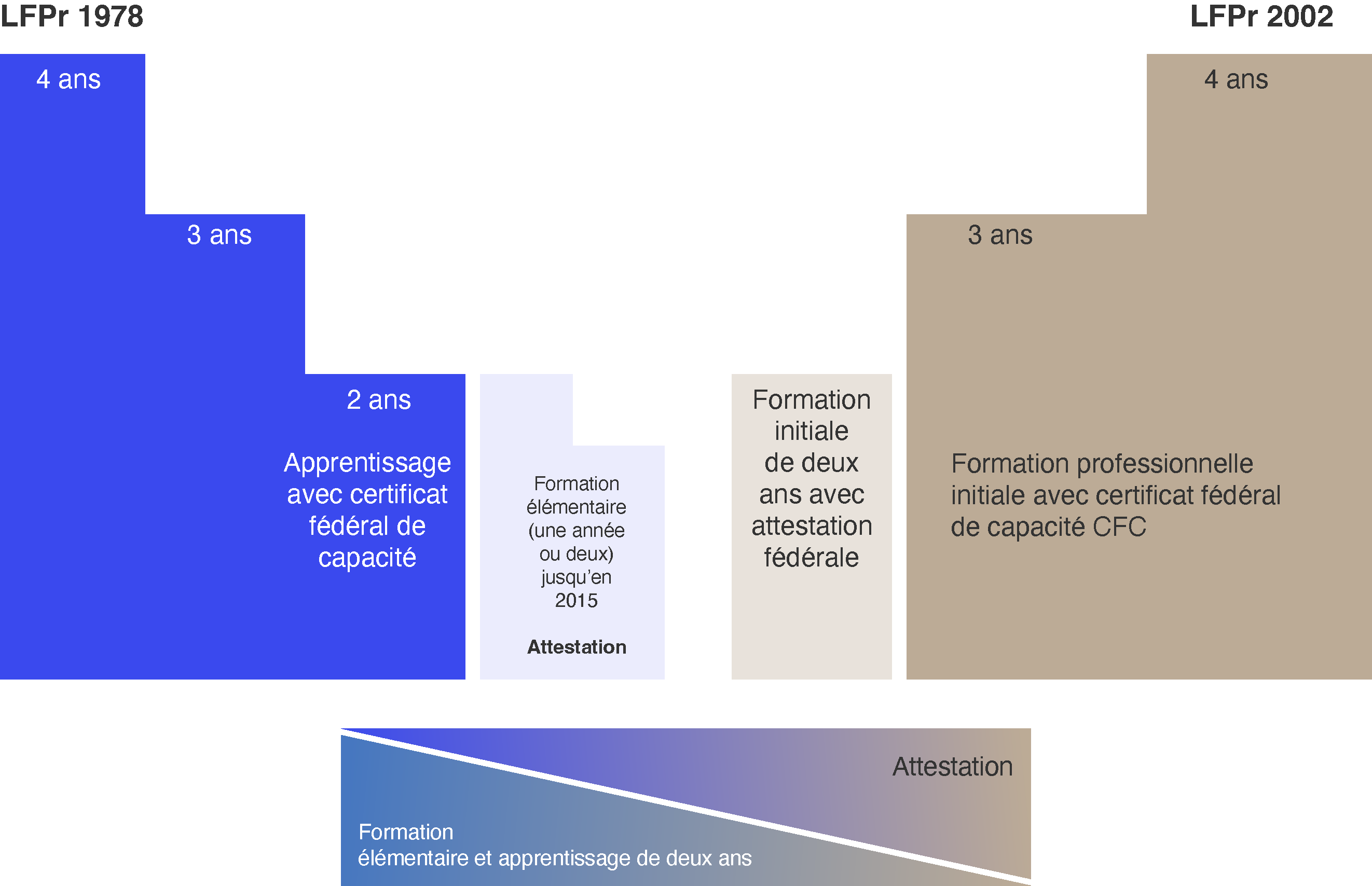 La formation professionnelle initiale de deux ans avec attestation fédérale AFP
L’introduction de la formation professionnelle initiale de deux ans
10
L’évolution se poursuit
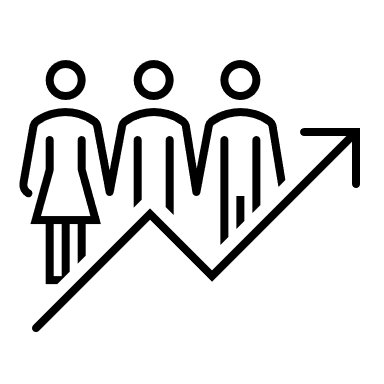 Nouvel article constitutionnel sur l’éducation: collaboration renforcée
Réforme des professions
Révision de la maturité professionnelle
Mesures en faveur des jeunes connaissant des difficultés scolaires et sociales
Encouragement de la mobilité professionnelle
Nouveau système de financement
Développement de la qualité
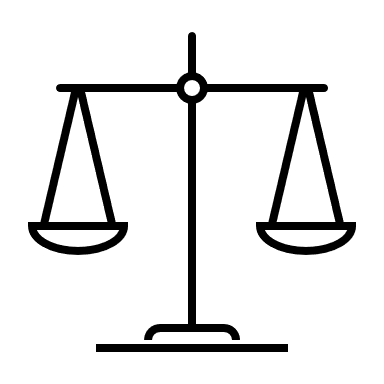 La formation professionnelle dans le système éducatif suisse
Le système éducatif suisse
13
Le système éducatif suisse
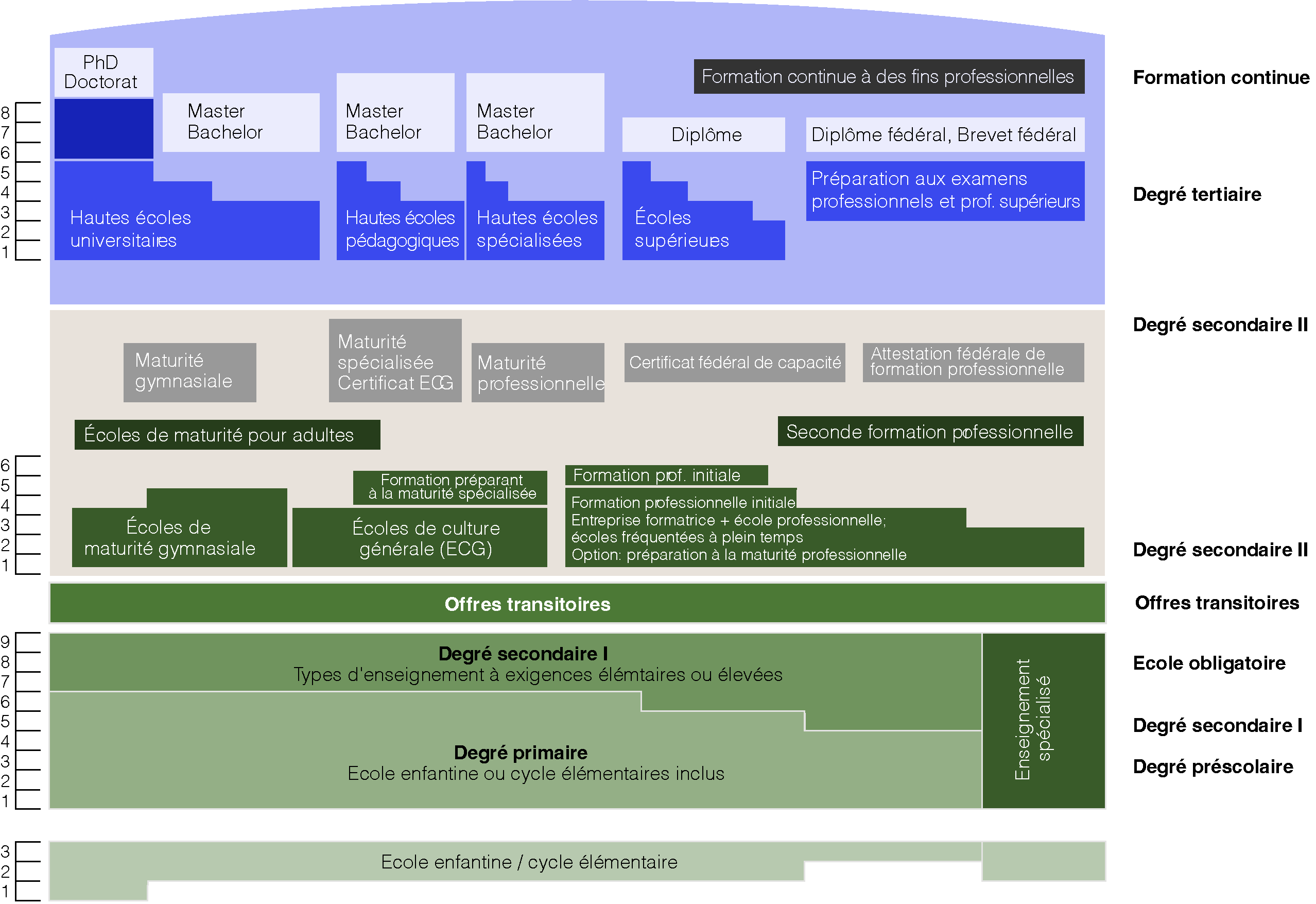 14
Le système éducatif suisse
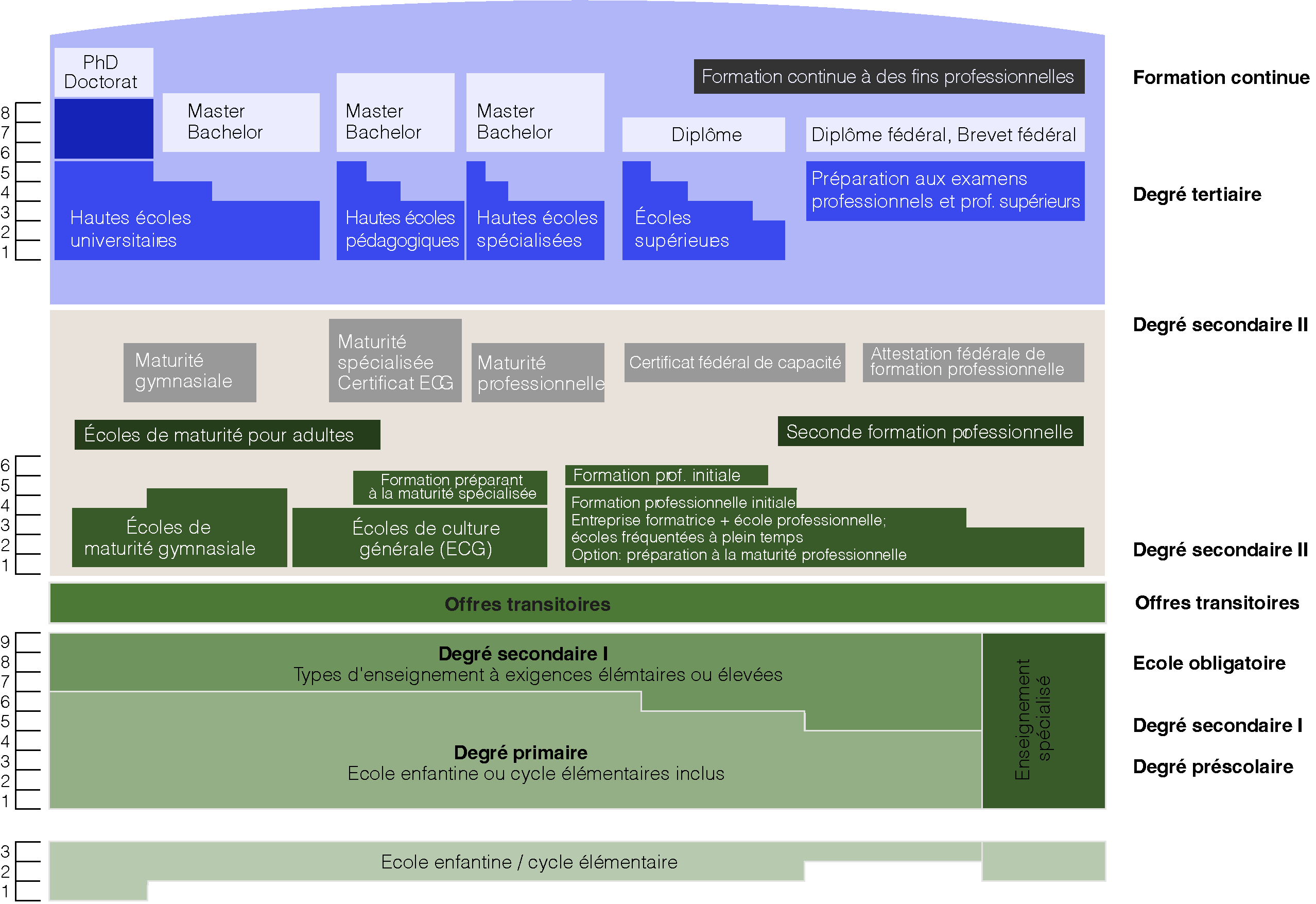 15
Le système éducatif suisse
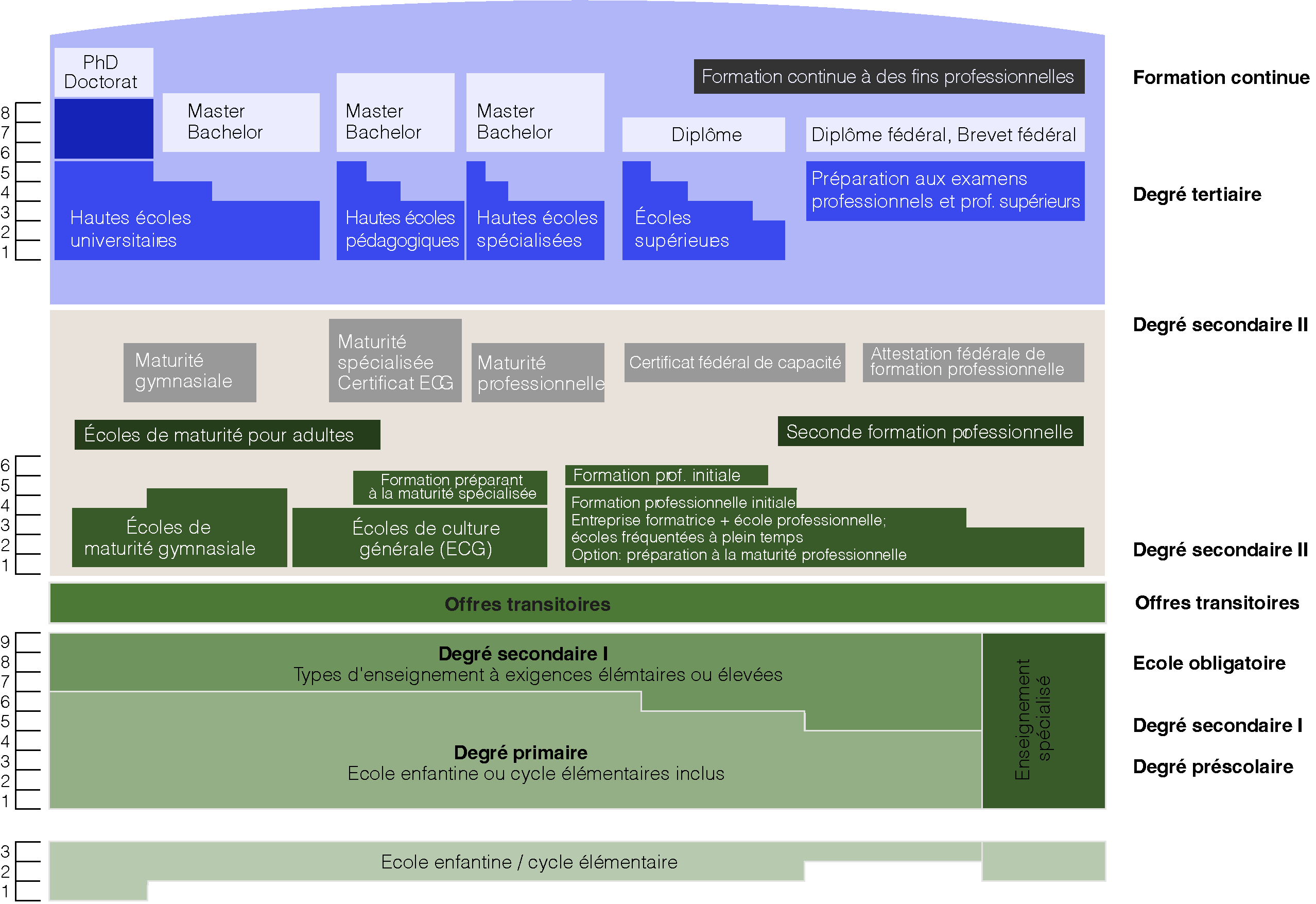 16
Le système éducatif suisse
17
Le système de formation professionnelle
18
La formation professionnelle initiale
Formation initiale
en école (FIE)
Formation continue à des
fins professionnelles
Stage pratique
Maturité professionnelle
Etudes
Scolarité obligatoire
Offres transitoires
Certificat fédéral
de capacité
Activité professionnelle
Examen final
Procédure de qualification
Formation profes-sionnelle initiale de deux ans avec attestation fédérale de formation professionnelle (AFP)
Attestation fédérale de formation prof.
Formation professionnelle initiale de trois ou quatre ans avec certificat fédéral de capacité (CFC)
19
L’elaboration d’une ordonnance de formation
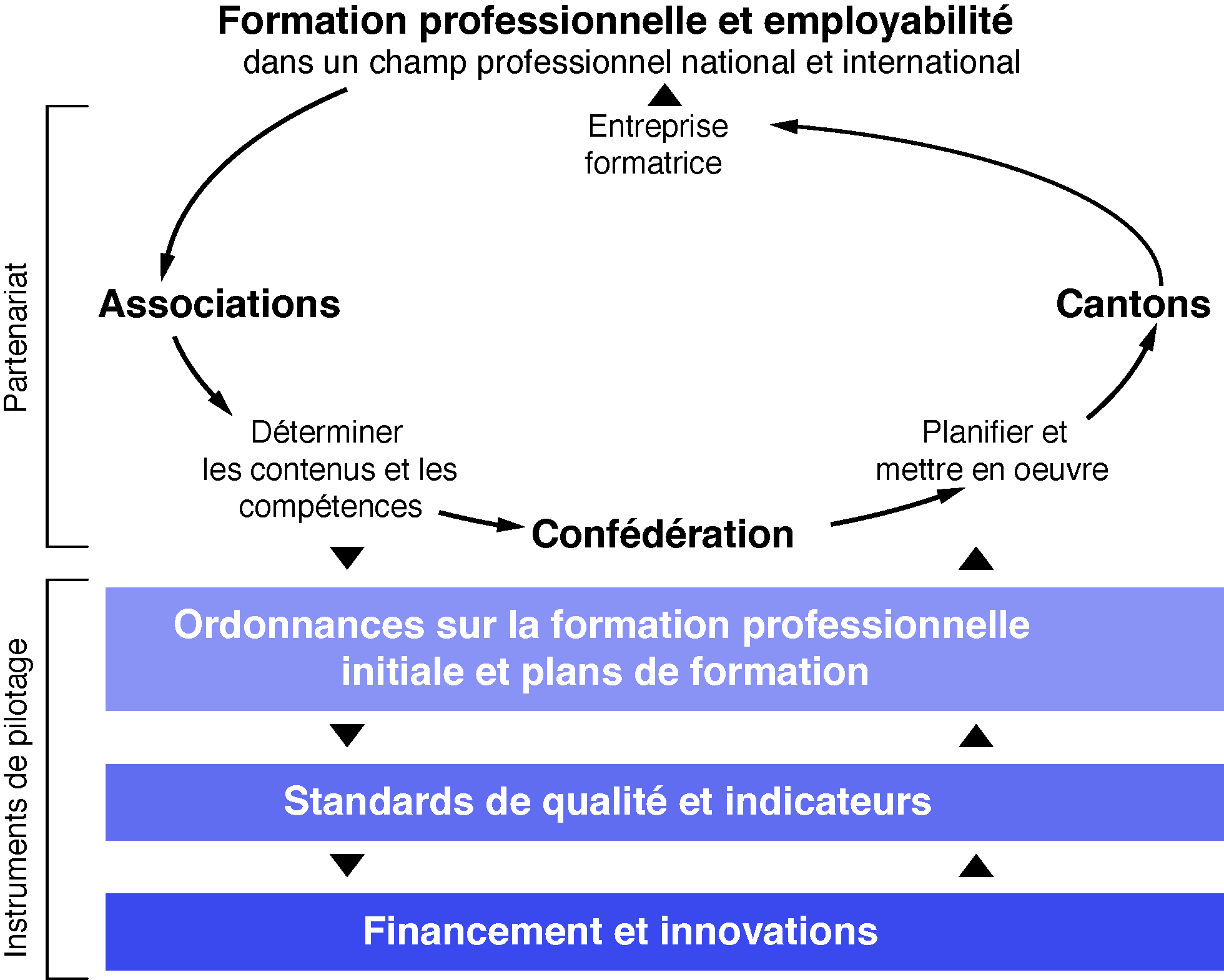 La formation professionnelle et l’employabilité
21
Les prescriptions relatives à la formationprofessionnelle
Les moyens de planification
22
Le modèle orienté vers les compétences opérationnelles
Compétences professionnelles
Compétences méthodologiques
Compétences sociales
Compétences personnelles
Objectifs évaluateurs par lieu de formation
Entreprise
Ecole professionnelle
Cours interentreprises
23
Le modèle compétences-ressources (CoRe)
24
Les compétences opérationnelles
Compétences
opérationnelles
Compétences professionnelles
Niveau de formation
Qualité du travail
Quantité de travail / rythme de travail
Mise en pratique des connaissances professionnelles
Compétences sociales
Aptitude à travailler en équipe et à surmonter les conflits
Sens de la collaboration
Capacité à communiquer
Action axée sur la clientèle
Compétences méthodologiques
Techniques de travail
Réflexion interdisciplinaire
Utilisation des moyens et équipements de l’entreprise
Stratégies d’apprentissage et de travail
Compétences personnelles
Autonomie, comportement responsable
Fiabilité / résistance au stress
Savoir-vivre
Motivation
25
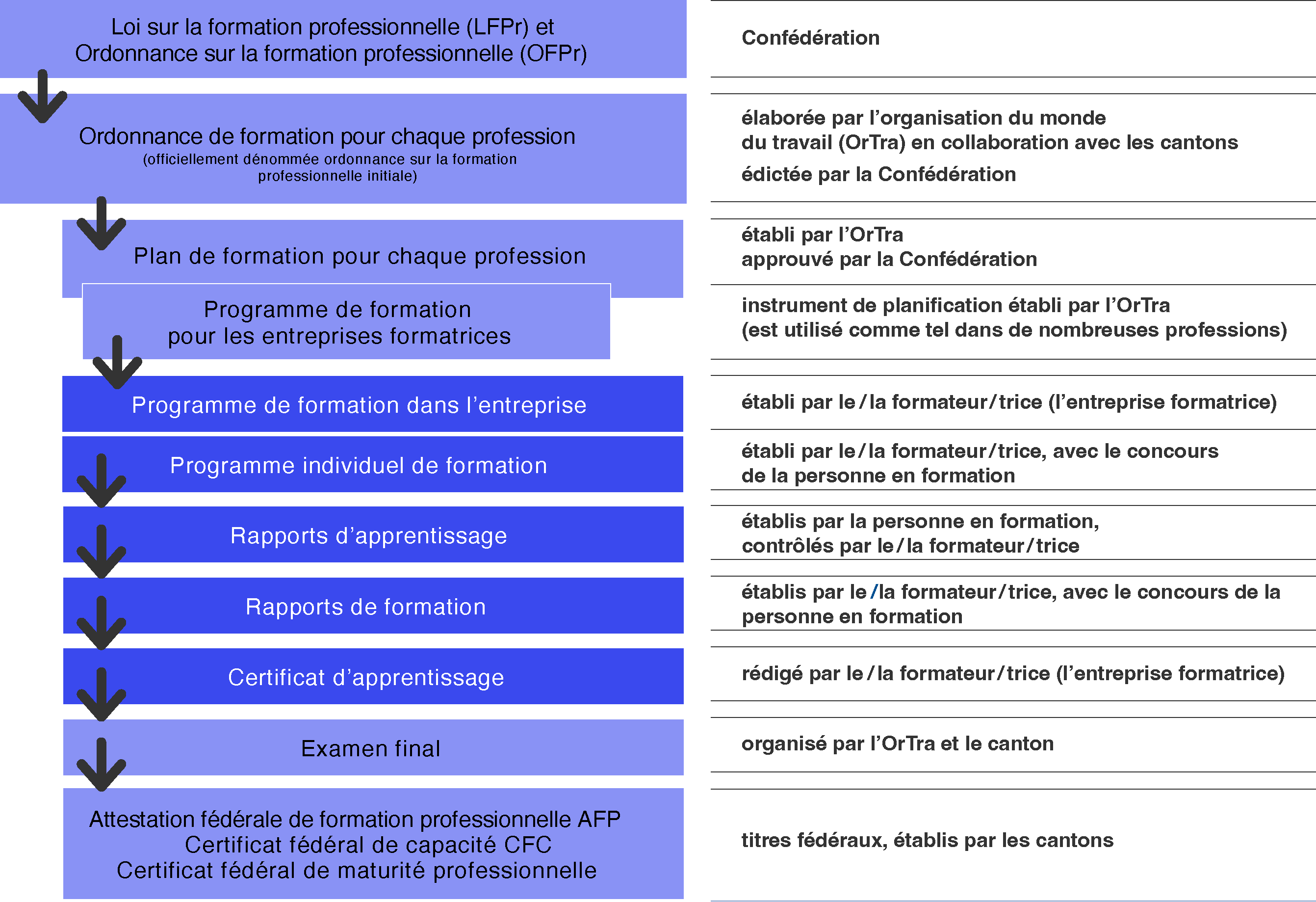 Les éléments de la formation professionnelle initiale
26
OrTra
Contenus/associations
Enseignants spécialisés
Experts
Partenaires
de la formation
professionnelle
Les commissions suisses DP&Q
Développement professionnel et qualité
Cantons
Mise en oeuvre
et surveillance
Confédération
Pilotage et développement
stratégique
27
Les organes responsables et les autorités
La Confédération
Département fédéral de l'économie, de la formation et de la recherche DEFR
Secrétariat d'Etat à la formation, à la recherche et à l'innovation SEFRI
Hautes écoles
Formation prof. et formation générale
Recherche et innovation
Hautes écoles
spécialisées
Recherche et
innovation en Suisse
Formation professionnelle initiale et
formation professionnelle supérieure
Universités
Coopération inter-nationale dans le domaine de la recherche et de l'évaluation
Formation générale et coopération en matière de formation
Reconnaissance de diplômes étrangers et droit de la formation
Commission fédérale des écoles supérieures CFES
Commission fédérale pour les responsables de la formation professionnelle CFRFP
Commission fédérale de la maturité professionnelle CFMP
Commission fédérale de la formation professionnelle CFFP
29
La législation fédérale
Ordonnance sur la formation profes-sionnelle initiale
(plan de formation, etc.)
Dispositions
juridiques spéciales
Le système de la formation professionnelle suisse
Code des obligations CO
Ordonnances
Ordonnance fédérale sur la
formation professionnelle
OFPr
Contrat d’apprentissage

Contrat individuel
de travail
Loi fédérale sur la formation
professionnelle LFPr
Loi sur le travail LTr
Prescriptions de droit civil
Prescriptions de droit public
Art. 110 et 118
Art. 122
Art. 63
Compétence de légiférer en droit des obligations et d’autres domaines du droit civil
Compétence d’édicter des prescriptions sur la formation professionnelle initiale
Compétence de légiférer sur
le travail des enfants, la durée
du travail, la protection des
travailleurs et de la santé
Constitution fédérale Cst
30
La collaboration entre l’État et les OrTra
Confédération
Promulgation de lois, ordonnances et règlements
Pilotage et développement stratégiques
Cantons
Promulgation des dispositions d’exécution
Mise en oeuvre et surveillance
La collaboration entre l’État et les OrTra
Organisations du monde du travail
Contenu de la formation
Places de formation
Entreprises
Apprenti/Apprentie
Ecole professionnelle
Cours interentreprises
Pratique professionnelle
32
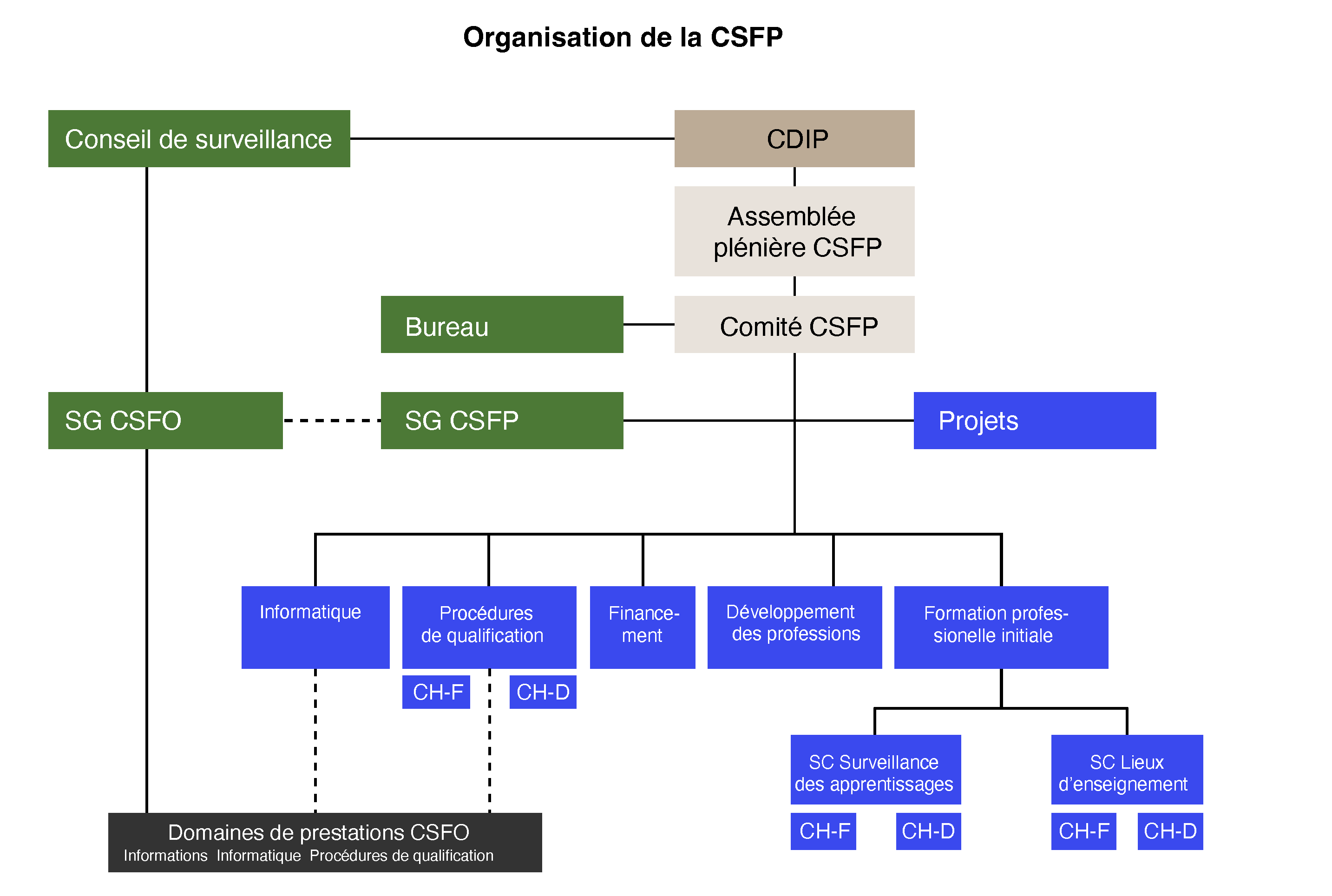 La coordination de la formation professionnelle
33
Les cantons
La législation cantonale
Le système de la formation professionnelle suisse
Lois d’application
de la LFPr
Décrets et
ordonnances
Règlements /
directives / accords
Champ de réglementation

Règlement disciplinaire, règlement des absences
Procédures de qualification
Examens de maturité professionnelle
Service médico-scolaire

Formations régies par le canton

Accords intercantonnaux

Subventions forfaitaires
Extension à d’autres professions 

Tâches et compétences
Conseil d’Etat
Département
Organes de surveillance
Service de la formation professionnelle
Ecoles professionnelles
Enseignant-e-s des écoles professionnelles

Collaboration intercantonale

Versement de subventions

Voies de droit
Champ d’application

Autorités compétentes
Formation profes-sionnelle initiale
Formation continue à des fins professionnelles
Formation profes-sionnelle supérieure
Orientation profes-sionnelle, universitaire et de carrière

Collaboration intercantonale

Financement

Juridiction
35
Les tâches d’exécution des cantons
Tâcher des cantons:
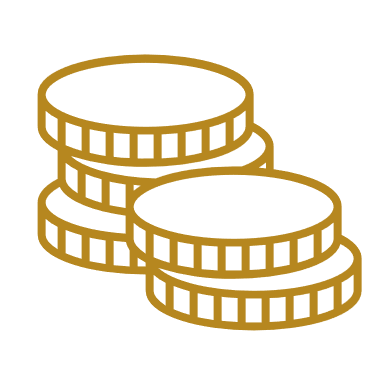 Conseil
Formation des formateurs et formatrices en entreprise
Surveillance de la formation professionnelle initiale
Projets
Subventions
Bourses
Orientation professionnelle, universitaire et de carrière
Préparation à la formation professionnelle initiale
Formation continue à des fins professionnelle
Formation professionnelle supérieure
Formation scolaire
Cours interentreprises
Procédure de qualification
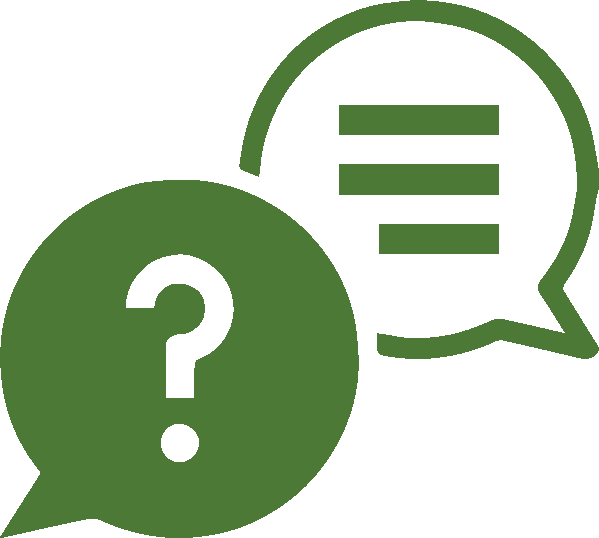 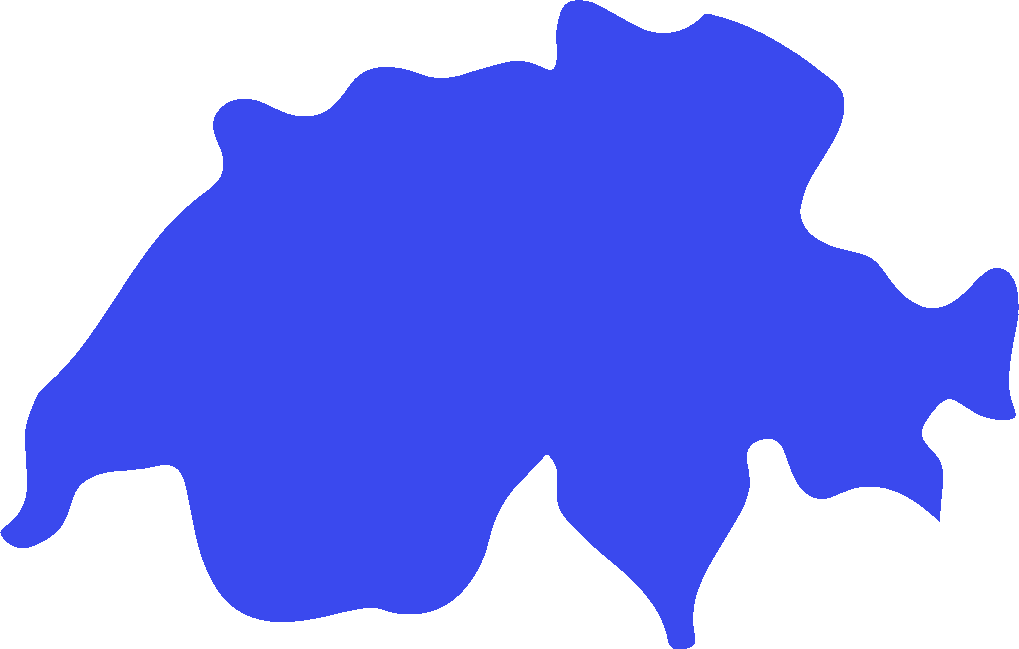 Les tâches des offices de la formation professionnelle
Exécution et coordination
Formation scolaire
Cours interentreprises
Procédures de qualification
Formation des formateurs et formatrices en entreprise
Surveillance
Autorisations de former
Approbation du contrat
Décisions dans les cas particuliers
Finances
Concilialtion et conseils
Participation au développement de la formation professionnelle
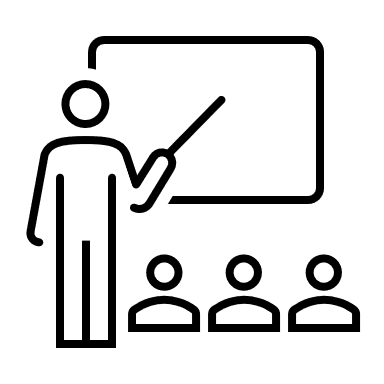 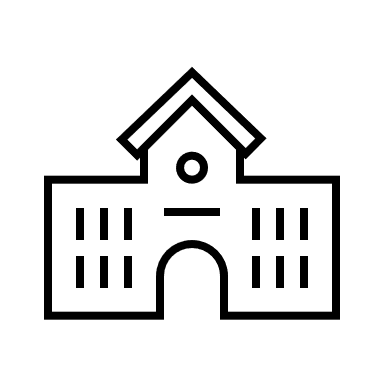 La surveillance des apprentissages
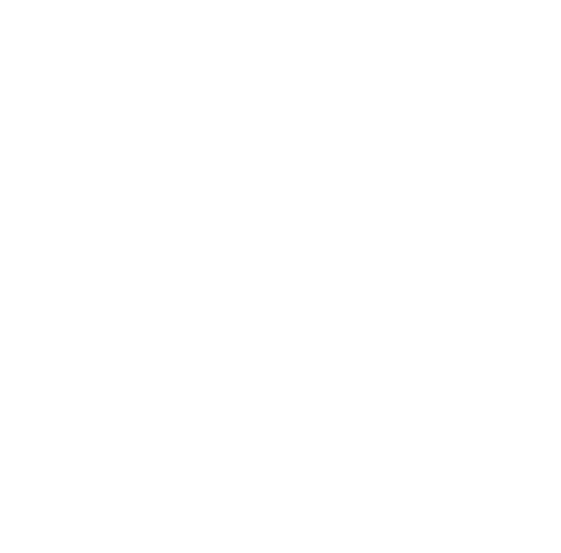 Conseils
Autorisation de former
Qualité de la formation
Mesures de soutien
Résolution de conflits
Renseignements
Le financement de la formation professionnelle
Les prestations et les organes responsables
Formation continue (1/2)
Prestations
Organes supportant les coûts
40
Les prestations et les organes responsables
Formation continue (2/2)
Prestations
Organes supportant les coûts
41
Les dépenses des pouvoirs publics
90% Subventions forfaitaires
10% Prestations particulières d’intérêt public
42
Les fonds en faveur de la formation professionnelle
Fonds
cantonaux
Pas de fonds
Fonds
de branche
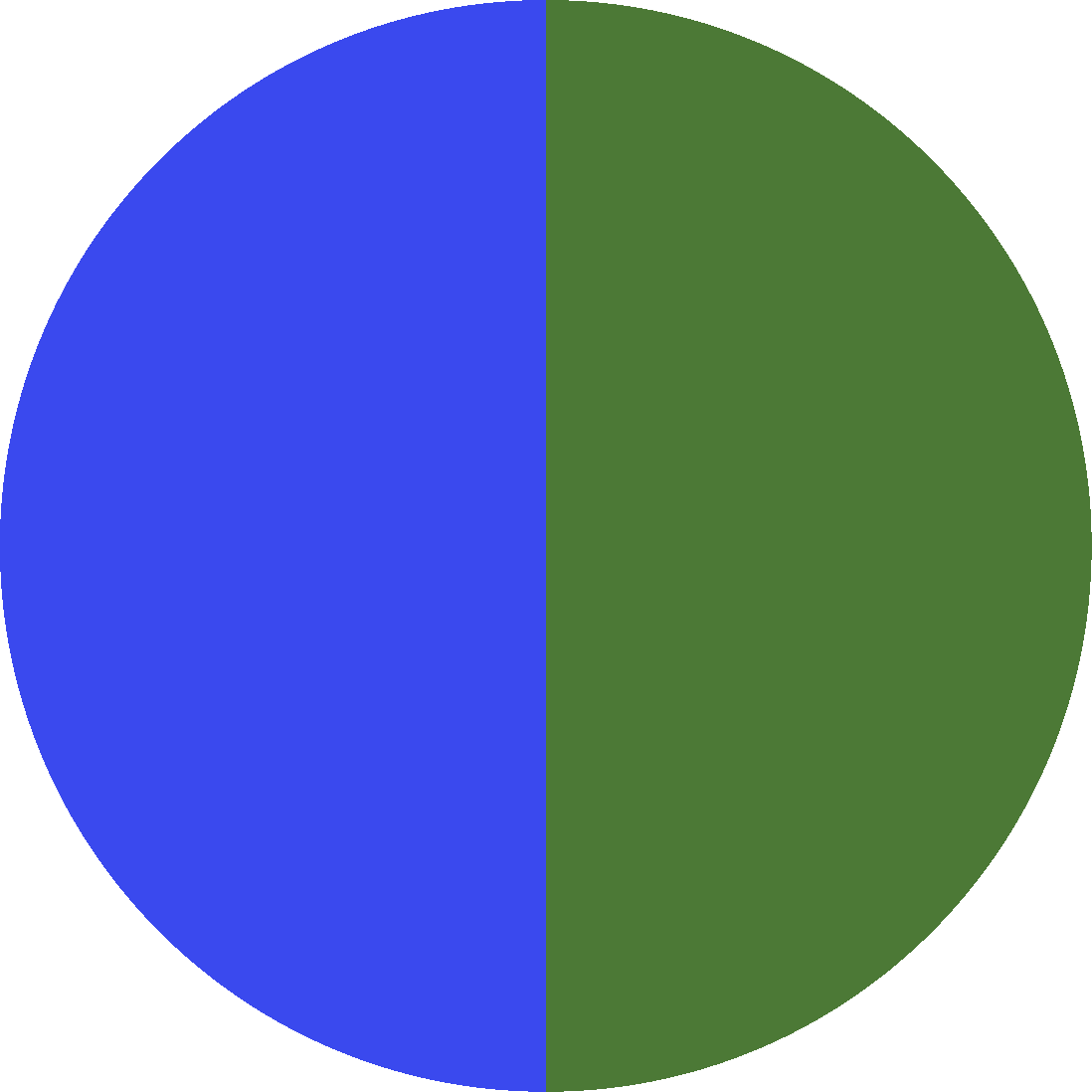 Fonds
cantonaux et
de branche
Les coûts de la formation professionnelle initiale
Parts respectives du privé et du public
Economie privée
Entreprises
formatrices
OrTra, fonds
Pouvoirs publics
Part 
cantonale 2
Accords
intercantonaux
Part 
cantonale 1
SEFRI = 25% des
prestations des
pouvoirs publics
44
Exemple de calcul des coûts d‘une entreprise formatrice
45
Le financement des CIE
Cours interentreprises
80%
Entreprises
formatrices
Fonds
OrTra, fonds
Part 
cantonale 2
Accords
intercantonaux
20%
Part cantonale 1 env. 15%
SEFRI env. 5%
46
Art. 54 LFPr
Art. 55 LFPr
Les subventions en faveur de projets de développementet de prestations particulières
Prestations particulières d’intérêt public

En faveur de
l’égalité entre hommes et femmes
la formation des personnes handicapées
l’information et la documentation
groupes et régions défavorisés
la réinsertion professionnelle
l’intégration des jeunes éprouvant des difficultés

Promotion et développement de / d’
l’offre de formation continue à des fins professionnelles
moyens didactiques destinés aux
autres procédures de qualification
moyens didactiques destinés aux minorités linguistiques

Echanges
entre les communautés linguistiques
Projets de développement de la formation professionnelle et de la qualité

Ces projets contribuent à la réalisation de nouvelles structures.

Soutien à des
projets-pilotes
études
évaluations
financements de départ (p.ex.: constitution des organes responsables de nouvelles professions)
47
Les bourses et les prêts
Critères
Organismes octoyant des bourses
Bourses
Contributions uniques ou périodiques

Pas de remboursement
Cantons, communes

Fondations d’utilité publique

Caisse d’assurance-chômage, art. 66 LACI
Revenu et fortune des
parents (évaluation des
prestations financières
acceptables)

Indemnisation des
personnes en formation,
rentes, fortune des
requérant-e-s



Frais d’entretien et de formation

Autres bourses et prêts
Informations et formulaires
Prêts
Offices cantonaux des bourses, orientation professionnelle, commune de domicile

Direction de l’école envisagée

Presse

ORP
À des conditions préférentielles

Remboursement une fois
la formation achevée
48
L'européanisation de la formation professionnelle
Le processus de Copenhague
Le processus de Copenhague est une stratégie de l’Union européenne (UE) axée sur le marché du travail.
Objectif:
augmenter l’attrait de la formation professionnelle
Moyens:
renforcer la collaboration internationale
améliorer la comparabilité, la transparence et la perméabilité
Résultat:
encourager la mobilité au sein et hors des frontières nationales
50
Les instruments du processus de Copenhague
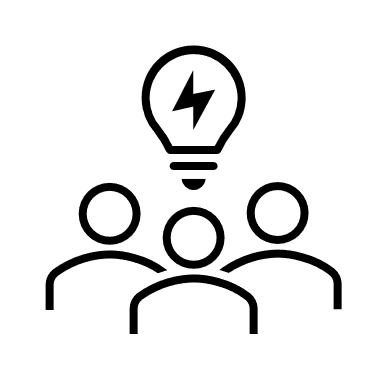 Pour la mise en oeuvre du processus de Copenhague, l’UE a mis en place les instruments suivants:

Cadre européen des certifications (CEC) et cadre national des certifications (CNC) pour l’éducation et la formation tout au long de la vie
Europass
Système européen de transfert de crédits pour l’enseignement et la formation professionnels (ECVET)
Cadre européen de référence pour l’assurance de la qualité dans l’enseignement et la formation professionnelle (CERAQ)
Référentiel de compétences (RdC)
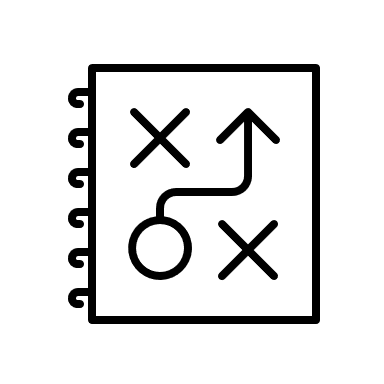 L’Europass
Curriculum vitae Europass
Passeport de langues
Mobilité
Supplément descriptif du certificat
Supplément au diplôme
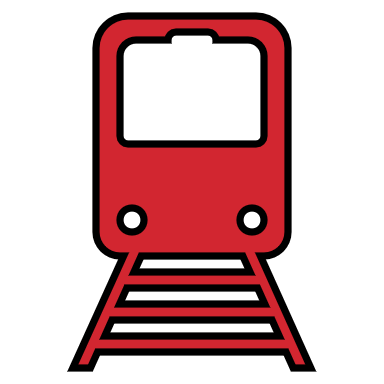 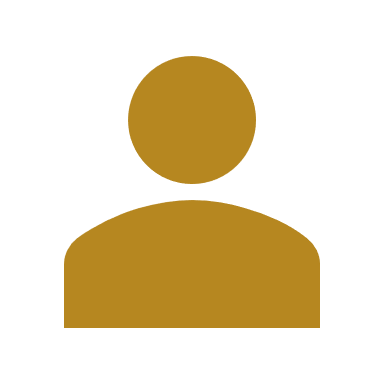 Le cadre national de qualification
Deux volets pour la Suisse
Cadre européen des
certifications
CNC formation
professionnelle
NQF-CH-HS
Cadre national des certifications de la Suisse
Cadre de qualifications
pour le domaine des
hautes écoles suisses
CEC
Cadre européen des certifications pour l’éducation et la formation tout au long de la vie
53
CNC et CEC
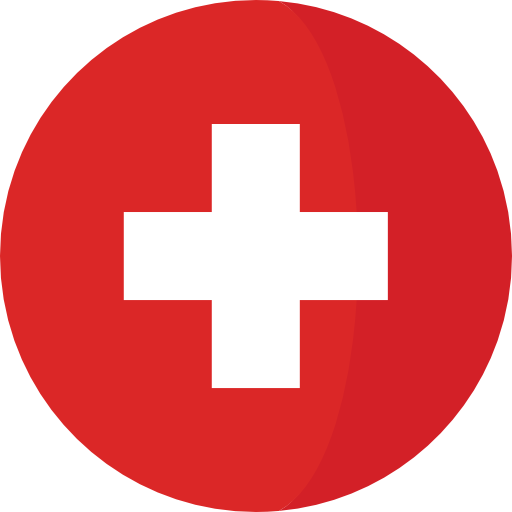 Le cadre national (suisse) des certifications (CNC-CH) est comparable au cadre européen des certifications (CEC).
Les exigences sont décrites dans une trame à huit niveaux.
Chaque niveau distingue trois catégories:
connaissances, 
aptitudes 
et compétences de transfert.
L’objectif consiste à rendre les certifications comparables et non à harmoniser les contenus des formations et les titres délivrés.
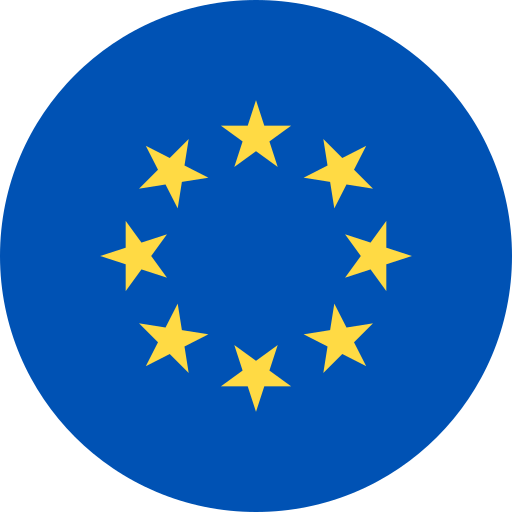 Supplément descriptif du certificat
Formation professionnelle initiale
Les suppléments aux titres professionnels:CFC et AFP
Les suppléments aux titres ci-après: brevet fédéral, diplôme fédéral, diplôme d‘une école supérieure
55